Concevoir un diaporama efficace
…pour le présenter à des étudiants ou à des pairs
1
Déroulement
Que dit la recherche ?
Critères d’auto-évaluation d’une présentation assistée par ordinateur
2
Diaporama efficace : que dit la recherche ?
3
Plan
Difficultés de la PréAO
Attention
Mémorisation
Compréhension
Illustrations
Lisibilité
4
Difficultés de la PréAO
Le diaporama : un document multimodal
 Nécessité d’un traitement cognitif pour intégrer des informations issues de médias variés
5
[Speaker Notes: Un document multimodal 
 nécessité d’un traitement cognitif pour intégrer des informations issues de médias variés (explications verbales, illustrations, animations, vidéos)]
Difficultés de la PréAO du point de vue cognitif
Labilité des informations
Ralentissement du traitement impossible en cas de difficultés de compréhension
Impossibilité de reconfrontation immédiate à l’information par réécoute
Nombre souvent élevé d’informations présentées à l’écran
Taux relativement rapide de présentation des informations
D’où un risque de surcharge cognitive
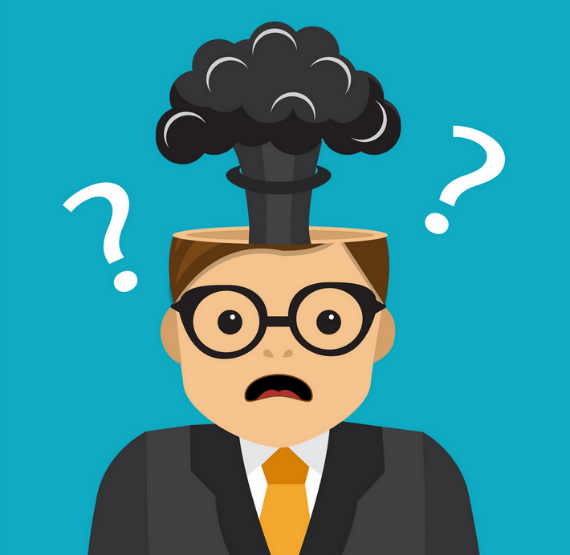 6
[Speaker Notes: PréAO : difficultés du point de vue cognitif :
labilité des informations
ralentissement du traitement impossible en cas de difficultés de compréhension
impossibilité de reconfrontation immédiate à l’information par réécoute
nombre souvent élevé d’informations présentées à l’écran
taux relativement rapide de présentation des informations
D’où un risque de surcharge cognitive]
Attention (de l’auditeur)
Diapo trop dense  désynchronisation
Renforcer l’attention en guidant vers les éléments importants à l’aide de signaux visuels
pointeur
gras
couleur
clignotement
Indices non pertinents :
illustrations « décoratives »
animation non synchrone
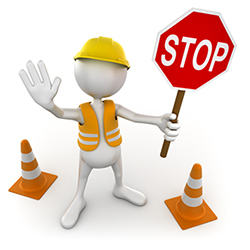 7
[Speaker Notes: Une diapositive trop dense du point de vue textuel provoquerait une désynchronisation du traitement des sources écrites et orales.
Les diaporamas peuvent renforcer l’attention en guidant vers les éléments importants à l’aide de signaux visuels notamment lorsque le diagramme est complexe en stimulant par l’usage
du pointeur
du gras qui est un des dispositif les plus efficaces de mise en avant
de couleurs et d’illustrations, lesquelles doivent bien sûr être utiles aux apprentissages
du clignotement
Des indices non pertinents risquent d’avoir des effets exactement inverses en capturant l’attention :
les illustrations décoratives
l’animation non synchrone au discours de phrases ou d’images]
Mémorisation
Renforcement de la mémorisation grâce à l’effet de redondance
La présentation séquentielle d’un schéma…
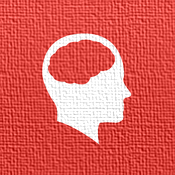 8
[Speaker Notes: Les diaporamas peuvent renforcer la mémorisation grâce à l’effet de redondance quand les images (dessin, objet, schéma, photo, etc.) sont en relation avec le discours ou complète celui-ci.
Mais, pour une diapositive de 12 lignes, le commentaire oral entraîne une mémorisation immédiate significativement inférieure à sa lecture en silence
La présentation séquentielle d’un schéma peut…]
Vinification d’un vin rouge
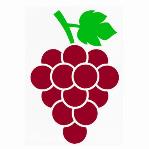 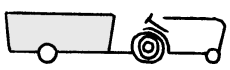 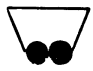 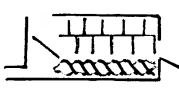 Vendange
Transport au cuvier
Foulage
Égrappage
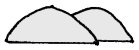 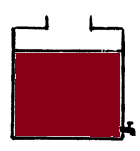 Moût
Rafles
Pressurage
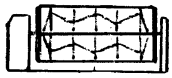 Cuvaison
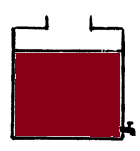 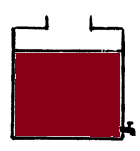 Vin de goutte
Vin de presse
Opérations d’achèvement
Mémorisation
Renforcement de la mémorisation grâce à l’effet de redondance
La présentation séquentielle d’un schéma peut…
favoriser la segmentation en mémoire
permettre d’introduire progressivement l’information visuelle et guider sa lecture
faciliter le traitement synchrone des sources d’informations
L’apprentissage est facilité par la présence de :
résumés, plans et titres
marquages typographiques (gras, soulignement, couleur)
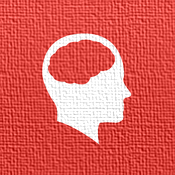 10
[Speaker Notes: La présentation séquentielle d’un schéma peut…
favoriser la segmentation en mémoire
permettre d’introduire progressivement l’information visuelle et guider sa lecture.
faciliter le traitement synchrone des sources d’informations en facilitant la recherche visuelle.
L’apprentissage est facilité par la présence de résumés, de plans et de titres ou de marquages typographiques (gras, soulignement, couleur). Ces effets de structuration sont utilisables à l’oral (« ce point est important »), mais aussi sur l’écran.]
Compréhension
Les diaporamas peuvent renforcer la compréhension :
par la redondance partielle introduite grâce à un résumé des éléments essentiels
par les présentations séquentielles
par la visualisation de phénomènes ou concepts difficilement exprimables par des mots
par la présentation concrète de détails inaccessibles
La fidélité sémantique est renforcée lorsque les informations sont écrites
11
[Speaker Notes: Les diaporamas peuvent renforcer la compréhension :
par la redondance partielle introduite grâce à un résumé des éléments essentiels
par les présentations séquentielles
par la visualisation de phénomènes ou concepts difficilement exprimables par des mots
par la présentation concrète de détails inaccessibles (images scientifiques, vues au microscope, etc.), de ce qui n'existe plus ou encore de ce qui n'est pas disponible au grand public (oeuvres d'art, données de recherches, etc.).
La fidélité sémantique (qui va indiquer si le sens de l'information est conservé) est renforcée lorsque les informations sont écrites sur le diaporama (noms propres, termes nouveaux, formules chimiques)]
Illustration (non « décorative »)
Un bon complément de l’explication verbale
Illustrations dynamiques : 
usage limité 
effets positifs pour expliquer un matériel dynamique
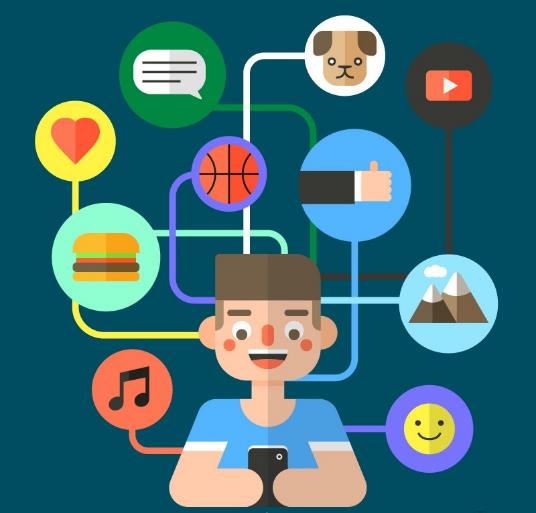 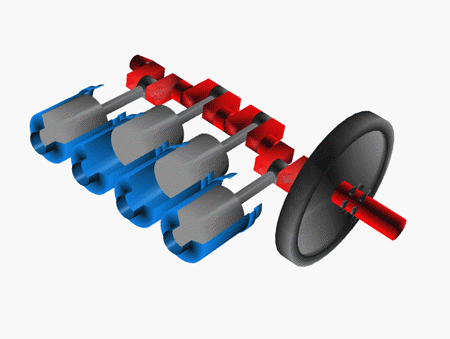 12
[Speaker Notes: Les illustrations (non « décoratives ») sont un bon complément de l’explication verbale
L’usage d’illustrations dynamiques doit être limité mais elles peuvent avoir des effets positifs lorsqu’elles sont utilisées pour expliquer un matériel lui-même dynamique]
Lisibilité
Les combinaisons de couleurs à fort contraste positif entraînent globalement de meilleures performances.
Les polices sans empattement entraînent des effets positifs sur la lisibilité perçue et la satisfaction, mais pas sur la rapidité de lecture
Casse : les minuscules sont plus lisibles que les majuscules
L’italique est moins lisible que le romain
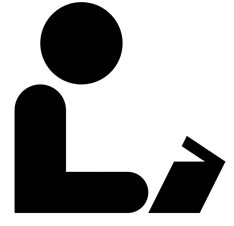 13
[Speaker Notes: Les combinaisons de couleurs à fort contraste positif (noir sur blanc, bleu sur blanc, bleu sur jaune) sont préférées des utilisateurs et entraînent globalement de meilleures performances.
Les polices (deux voire trois par diapo) sans serif entraînent des effets positifs sur la lisibilité perçue et la satisfaction, mais pas sur la rapidité de lecture.
Casse : les minuscules sont plus lisibles que les majuscules.
L’italique est moins lisible que le romain.]
Bibliographie
Binder Philippe, Valette Thierry, Parthenay Pascal, et al. Diaporamas : écouter rend aveugle et lire rend sourd. [en ligne] Exercer - la revue française de médecine générale, 2012, vol. 23, n° 104, p. 220-225. Disponible sur https://tinyurl.com/y2aoddq9. (Consulté le 11-02-2019).
Binder Philippe, Valette Thierry, Parthenay Pascal, et al. Huit minutes pour convaincre ou comment mieux communiquer avec un diaporama. [en ligne] Pédagogie Médicale, 2013, vol. 14, n° 2, p. 143-146. Disponible sur https://tinyurl.com/y8xskufu. (Consulté le 11-02-2019).
Caro Dambreville Stéphane, Bétrancourt Mireille. Ergonomie des documents techniques informatisés : expériences et recommandations sur l’utilisation des organisateurs para-linguistiques [en ligne] In Tricot André, Rouet Jean-François (dir.). Les hypermédias : approches cognitives et ergonomiques, Paris : Hermes, 1998, p.123-138. Disponible sur https://tinyurl.com/y5t2jqks. (Consulté le 11-02-2019). 
Demougeot-Lebel Joëlle, Lanarès Jacques. Comment utiliser un diaporama pour favoriser les apprentissages des étudiants ? In Berthiaume Denis, Rege Colet Nicole (dir.). La pédagogie de l’enseignement supérieur : repères théoriques et applications pratiques. Tome 1 -  Enseigner au supérieur, 2013, Berne : Peter Lang, 2013, p. 195-209.
Jamet Eric. Peut-on concevoir des documents électroniques plus efficaces ? L’exemple des diaporamas. Revue Européenne de Psychologie Appliquée/European Review of Applied Psychology, 2008, vol. 58, n° 3, p. 185-198.
14
Auto-évaluation d’une PréAO
15
Pour plus d’informations
yves.cinotti@univ-tlse2.fr
Diaporama
Fiche d’auto-évaluation d’une PréAO
Formations PowerPoint et LibreOffice Impress
16